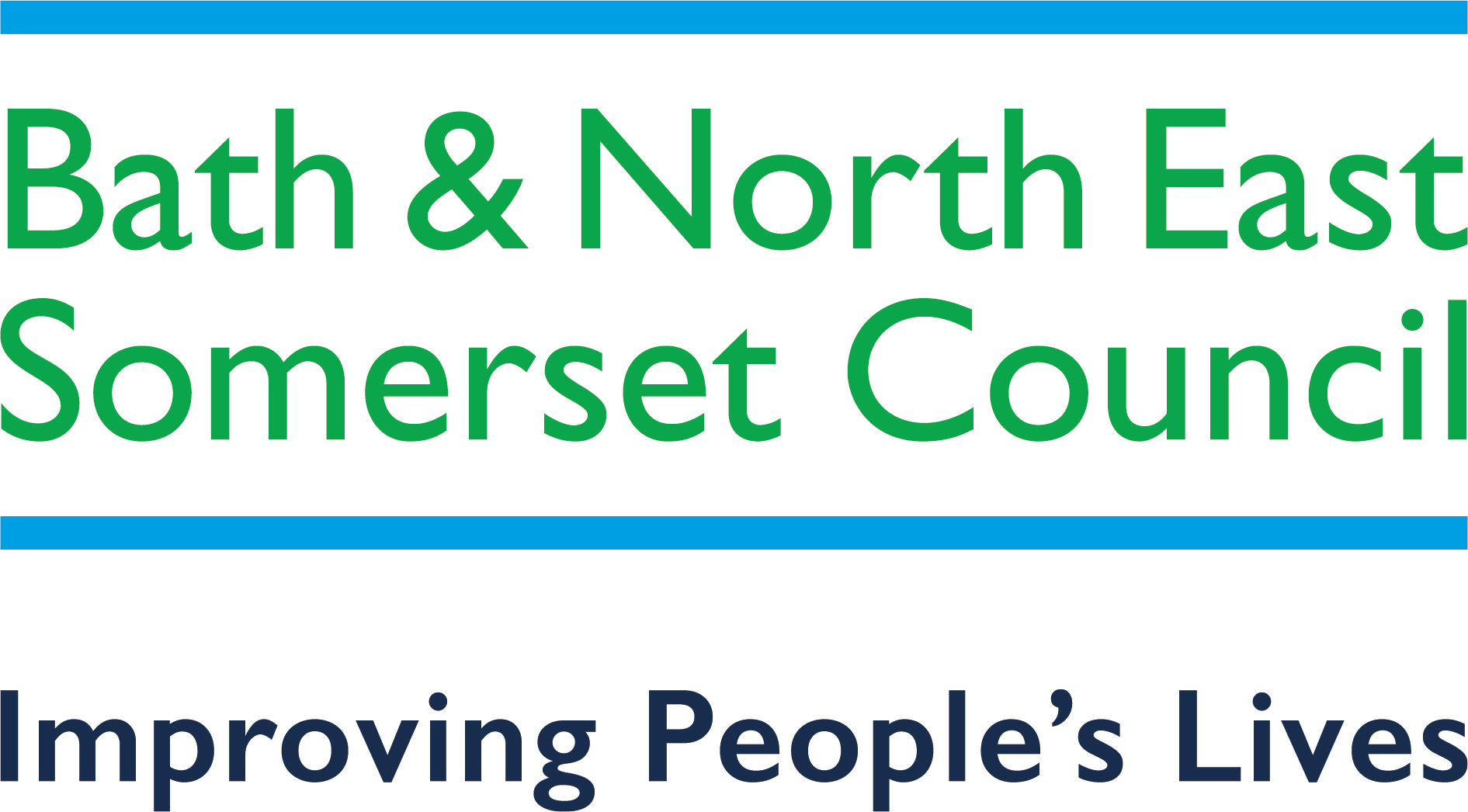 B&NES Council | Citizens’ Panel on Active Travel in Bath and North East Somerset
Full report | October 2022
Contents
1
Introduction & key findings
5
Residents’ views on active travel in Claverton Down
Residents’ principles for active travel schemes in BANES
6
2
Residents’ views on travel and transport in BANES
3
Conclusions and recommendations
7
Residents’ views on active travel
4
Residents’ views on encouraging active travel in BANES
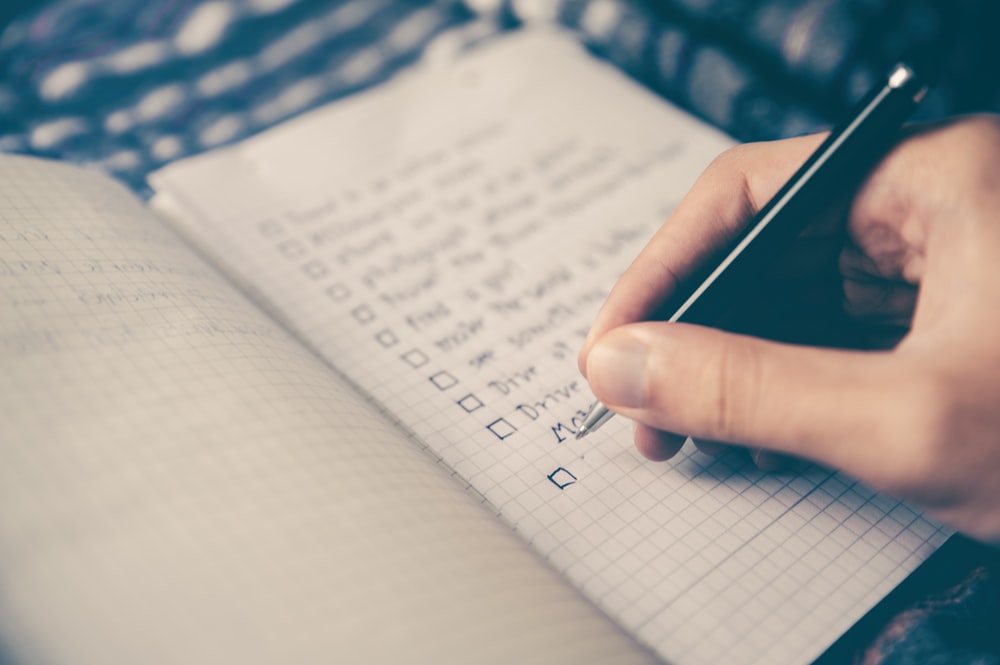 Residents’ principles for active travel schemes in BANES
Following reflections on active travel benefits and drawbacks, active travel infrastructure and some specific active travel schemes, the Citizens Panel devised their own principles to guide active travel implementation in BANES.
Residents say they are open to active travel schemes in BANES as long as they follow their principles
Residents on the Citizens Panel believe that any new active travel schemes in and around Bath should….
Offer an easy and appealing alternative to short car journeys.
1.
2.
Have clear and effective safety features (to reassure new cyclists especially).
3.
Be connected and integrated into the wider transport network.
4.
Be careful not to disadvantage those who can’t easily choose active travel.
Principle 1: An active travel scheme needs to offer an easy and appealing alternative to short car journeys
What does this mean?
What could it look like?
That schemes and routes should be demonstrably based on an evidence-based theory of change e.g. there are a large number of short car journeys being made along the route that could feasibly be replaced by cycling/walking journeys.
Focusing cycle lanes on flatter areas to successfully encourage people out of their cars and onto a bike (especially thinking about new cyclists who may lack confidence or not be especially fit).
Trying to ensure that making the switch doesn’t cost people money or cost more than their current mode of transport.
New schemes along commuter routes between areas of housing and retail (for example).
Routes that feel easy enough for a new cyclist to ride on e.g. continuous lanes in flat areas.
Providing affordable e-bikes (e.g. through rental schemes or subsidies) to make cycling easier, especially on tougher / steeper routes.
“It'll need to be easy and look good or be better than the hassle, like having to pay to take your car into town, or having traffic barriers that are quicker to get through by bike.”
Frequent active traveller, 35-54
“Once you've got the quick wins that people will use regularly, then people will be on their feet or on their bike already, and then you might tackle a big hill, but you wouldn't if there was nothing else around.”
Frequent active traveller, 35-54
“The actual hills themselves are enough to put anyone off I think. I have an e-bike, but I wouldn’t cycle up on a normal bike.”
Frequent active traveller, 55+
Principle 2: An active travel scheme needs to have clear and effective safety features
What does this mean?
What could it look like?
That safety is a key concern, particularly for cyclists, those considering cycling or parents considering cycling for their children, and particularly on narrow and steep roads.
Ensuring infrastructure feels safe.
Prioritising cyclists and pedestrians on roads over motorists.
Cycle lanes that are segregated (from the road) and continuous (i.e. not just on a short stretch of a road) on roads with even and smooth surfaces.
Increasing and improving pedestrian crossings, especially in areas where children might travel.
Ensuring cycle lanes and pedestrian crossings are well lit and clearly signposted.
Communicating changes to the Highway Code that prioritise active travellers and making clear who has the right of way on the road.
“Prioritising pedestrians over cars was an interesting way to think about it… It makes sense if you want to make a city better for travel that that's the thing to do.”
Infrequent active traveller, 35-54
“If the cycle lanes are bitty and not in good shape, then you will struggle to get people on it. People who like to cycle will do it, but the people who you want to be on it who are not cycling that much probably won't do it if they don't feel safe. I think it is very important to have high quality cycle lanes and not just paint on the road.”
Frequent active traveller, 35-54
Principle 3: An active travel scheme needs to be connected and integrated into the wider transport network
What does this mean?
What could it look like?
Taking a holistic and long-term view on plans for sustainable travel in Bath and North East Somerset – improving opportunities for active travel (both cycling and walking) and public transport where most appropriate for that mode of transport.
Ensuring active travel infrastructure is connected and integrated to cause least disruption to users e.g. having to dismount your bike.
Carefully planning the features and placement of schemes to minimise negative impacts on the wider transport network.
Continuous cycle lanes, and/or cycle lanes in flatter areas that connect to buses that cyclists can get on to take them up steeper areas.
Designating a smaller number of routes as active travel routes (e.g. one of the routes up the hill) to focus any negative impacts on motorists (e.g. diversions) to one area rather than many.
“I think some of the ideas were very interesting, but I didn’t get the sense that it was very integrated. One of them was a cycle lane that ran along a short bit of road. I think if you can apply some principles across Bath, that might be a bit more interesting.”
Infrequent active traveller, 35-54
“Think about semi-active travel, maybe having a shuttle… if they had loads of space where people could walk on with their bikes or pushchairs and less seats, then you could have people cycling to the bottom of the hill, hopping on a regular bus and then cycling home from there.”
Frequent active traveller, 35-54
Principle 4: An active travel scheme needs to be careful not to disadvantage those who can’t easily choose active travel
What does this mean?
What could it look like?
Considering people who find it more difficult, or even impossible, to travel actively at all (e.g. people with mobility issues, people who are less fit) or for certain journeys (e.g. when carrying heavy things, for longer journeys) in the design of active travel schemes.
Ensuring those who can’t easily choose active travel aren’t disadvantaged by active travel schemes being put in e.g. losing parking spaces, significantly increased congestion for motorists or roads that are closed to them.
Improving the accessibility of current infrastructure e.g. removing obstacles on pavements.
Any new infrastructure should be accessible e.g. clear signposting for those with impairments.
Prioritising parking and allowing car passage for blue badge holders.
“Cluttered street space and pavements… make it difficult or impossible for those who are visually impaired, use wheelchairs or pushchairs, to pass by without going onto the road.”
Frequent active traveller, 35-54
“Allow those that find it hard to get about the freedom to do so as best they can, because life for most is tough enough as it is without making things more difficult.”
Infrequent active traveller, 55+
“The less abled should come first in design, not as an after thought.”
Infrequent active traveller, 55+
Finally, participants thought it was important to engage citizens in the process to help secure buy-in
Decision-making
Communications
Engage local residents
Demonstrate the evidence basis
Highlight tangible benefits of active travel that resonate
The key tangible benefits that resonate are personal physical and mental health benefits and reducing congestion on roads, which resonates even for the least keen on active travel.
Consult residents on schemes that may have an impact on their lives.
A clear account of why an active travel scheme is being put in, and why in that specific location.
“[The Council] really need to figure out where cyclists are coming from and design it around that, rather than saying ‘this is the hill we need to tackle.’”
Frequent active traveller, 55+
“The more of us that can actively travel, [the more] it frees up the road and makes less congestion and pollution.”
Frequent active traveller, 35-54
“It seems that if the Council want to encourage cycling they really need to listen to residents to work out where they would be best placed.”
Frequent active traveller, 34-54